محاضرة 3 – معدات ما بعد الحصاد
النواقل بقوة الهواء 
انواع انظمة النقل بالهواء
مكونات الناقل بالهواء
- حساب سعة الناقل والقدرة المطلوبة لتشغيله
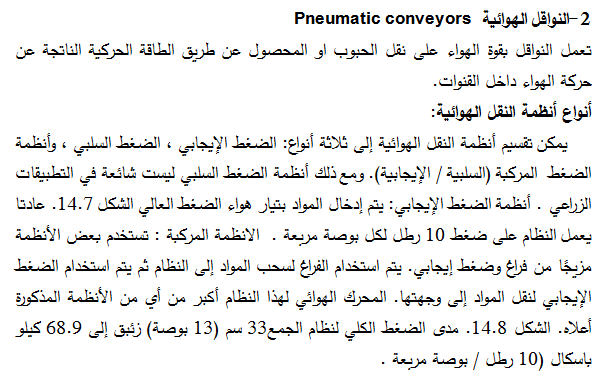 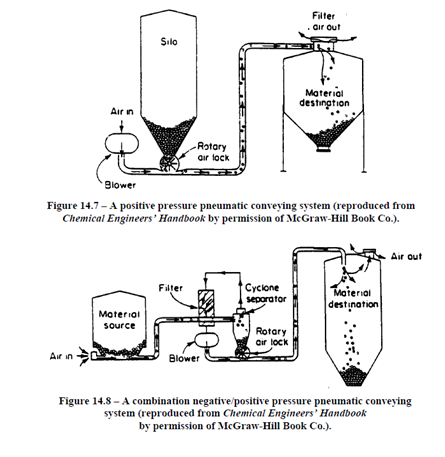 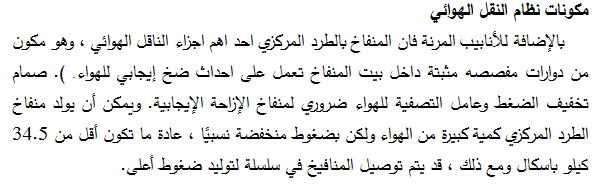 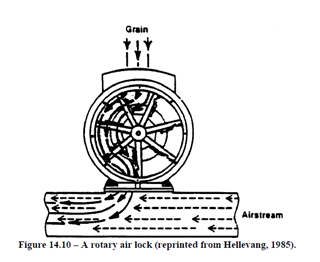 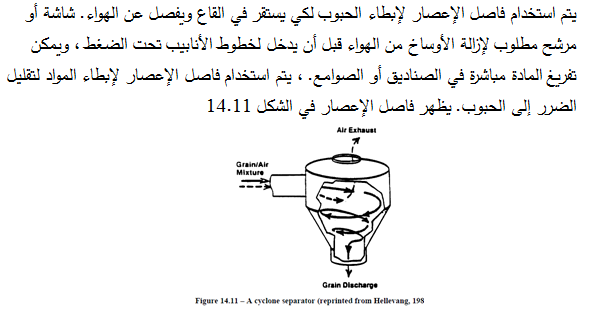 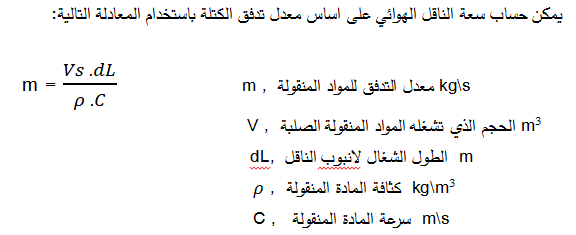 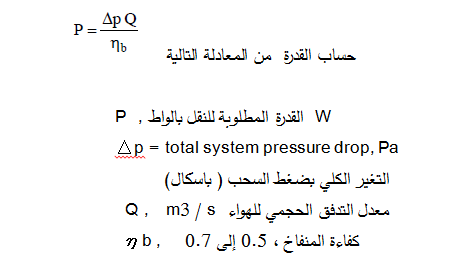